Model diapos casos clínics curs IDP SCP-SCI
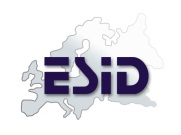 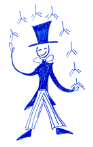 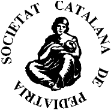 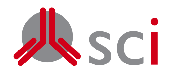 1
Model diapos casos clínics curs IDP SCP-SCI
Cas clínic
AF:
AP:
Malaltia motiu de consulta (inclou simptomatologia, exploració física i exploracions complementàries rellevants de lab i radiologia).
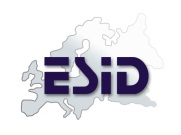 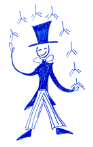 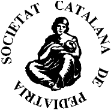 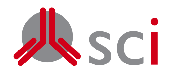 2
Model diapos casos clínics curs IDP SCP-SCI
Preguntes
Quins signes d’alarma de IDP presenta el pacient?
A quin grup de classificació de les IDP sospiteu que pertany aquest pacient? 
Quins estudis faries? Justifica’ls.
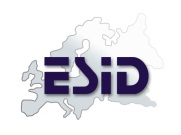 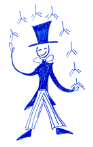 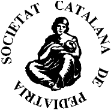 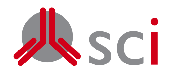 3
Model diapos casos clínics curs IDP SCP-SCI
Cas clínic. Resultats estudis immuno
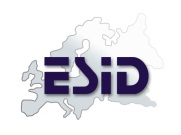 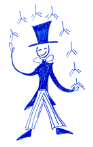 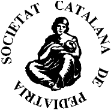 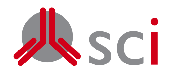 4
Model diapos casos clínics curs IDP SCP-SCI
Preguntes
Amb aquests resultats, quines IDP hem descartat? 
Quina IDP o tipus de IDP sembla més probable? 
Quines altres proves faries per completar-ne l’estudi?
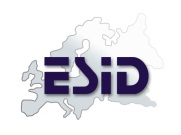 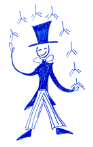 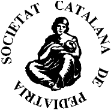 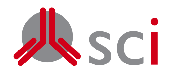 5
Model diapos casos clínics curs IDP SCP-SCI
Cas clínic. Diagnòstic
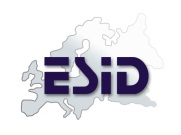 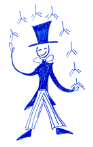 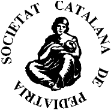 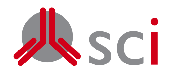 6
Model diapos casos clínics curs IDP SCP-SCI
Cas clínic. Resum evolució del pacient
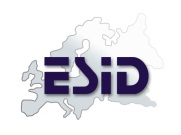 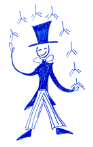 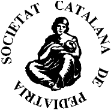 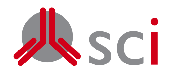 7
Model diapos casos clínics curs IDP SCP-SCI
Conclusions (per tu quins serien els take-home messages del cas?)
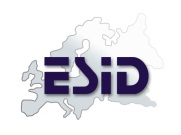 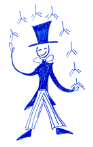 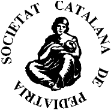 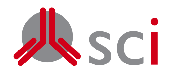 8